Bilirubin & Management of Jaundice in the Newborn
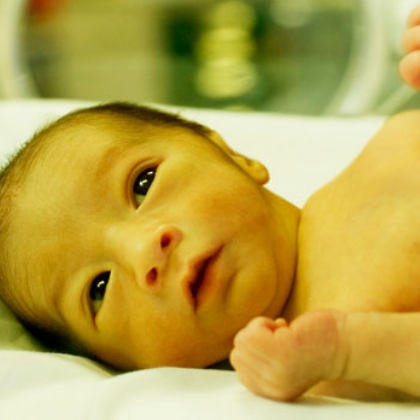 Megan Ratchford, MD
Disclosure
With respect to the following presentation, there has been no relevant (direct or indirect) financial relationship between the party listed above (or spouse/partner) and any for-profit company in the past 12 months which would be considered a conflict of interest.
The views expressed in this presentation are those of the presenter and may not reflect official policy of Community Health Center, Inc. and its Weitzman Institute.
I am obligated to disclose any products which are off-label, unlabeled, experimental, and/or under investigation (not FDA approved) and any limitations on the information that I present, such as data that are preliminary or that represent ongoing research, interim analyses, and/or unsupported opinion.
Learning Objectives:   
1. Review and understand the pathophysiology of       hyperbilirubinemia 
2. Review the differential diagnosis of jaundice
 3. Become familiar with bilirubin nomograms
 4. Discuss the work up and management strategies for jaundice
 5. Be able to explain to parents the etiology and treatment of jaundice in a newborn
9/23/2015
3
Clinical Practice Guideline Revision: Management of Hyperbilirubinemia in the Newborn Infant 35 or More Weeks Gestation
AAP updated 2004 guidelines in 2022 
After thorough review by experts of studies/outcomes thresholds for treatment have increased slightly
We will cover their “Key Action Statements” and the new phototherapy/exchange transfusion nomograms throughout the presentation
Full updated guidelines are available on-line
9/23/2015
4
Clinical Practice Guideline Revision: Management of Hyperbilirubinemia in the Newborn Infant 35 or More Weeks Gestation
AAP recognizes that in US and other “high resource” countries, the recommended management & risk of kernicterus can differ significantly from countries w/ more limited resources
Evidence regarding monitoring &treatment of hyperbilirubinemia has expanded from 2004 guidelines
Raised phototherapy thresholds by a narrow range that committee of experts considered safe
Used new research findings to revise risk-assessment based on hour-specific bili concentration & the approach to rapidly address elevated bilirubin concentrations defined as “escalation of care”
AAP Guidelines for Preventing and Managing Hyperbilirubinemia (2004)
1. Promote and support successful breastfeeding
2. Establish nursery protocols for the jaundiced newborn and permit nurses to obtain TSB levels without physician’s order.
3. Measure TSB or TcB concentrations on infants jaundiced in first 24 hrs after birth.
4. Recognize that visual diagnosis of jaundice is unreliable.
5. Interpret all TSB levels according to infant’s age in hours, not days.
AAP Guidelines for Preventing and Managing Hyperbilirubinemia  (cont.)
6. Do not treat a near term infant the same as a term infant.
7. Perform a pre-discharge systematic assessment on all infants for the risk of hyperbilirubinemia.
8. Provide parents with information about newborn jaundice.
9. Provide follow up based upon time of discharge and risk assessment
10. When necessary, treat with phototherapy or exchange transfusion.
Bilirubin: What Is It?
A yellow compound that occurs in the normal catabolic pathway that breaks down heme
Necessary process in the body's clearance of waste products that arise from the destruction of aged red blood cells
Newborn jaundice is a yellowing of a baby’s skin and eyes
 Newborn jaundice is very common and can occur when babies have a high level of bilirubin
A newborn’s still-developing liver may not be mature enough to remove bilirubin
In most cases newborn jaundice goes away on its own as a baby’s liver develops and as the baby begins to feed, which helps bilirubin pass through the body (most cases resolve within 2 to 3 weeks)
The American Academy of Pediatrics (AAP) recommends that all newborn babies be examined for jaundice before discharge from the hospital and again when the baby is between 3 and 5 days old.
11/20/2022
8
What Causes It?
Babies at highest risk for developing newborn jaundice are:
premature babies (babies born before 37 weeks’ gestation)
Not enough breast milk or formula (having a hard time feeding or because mother’s milk isn’t in yet)
Incompatible blood types
Incompatible blood types: baby can develop a buildup of Abs that can destroy their red blood cells and cause a sudden rise in bilirubin levels.
Other causes of newborn jaundice include:
bruising at birth or other internal bleeding
liver problems
an infection
an enzyme deficiency
an abnormality in baby’s red blood cells
9/23/2015
9
Why Is It Bad?
Rare, but serious complications from high bilirubin levels include:
Cerebral palsy
Deafness
Kernicterus, which is brain damage from very high bilirubin levels
8/19/10
10
CASE REPORT
23yo G0P1 mother delivered a 36 week gestation male infant 
No complications with pregnancy
infant initially w/ some difficulty latching on for breastfeeding. Improved before leaving hospital BUT his nursing quality was only considered “fair.”
At 25 hours of age he appeared slightly jaundiced w/ bilirubin concentration of 7.5mg/dL
D/cd at age 30 hours, with a follow-up visit scheduled for 1 week after discharge.
On DOL# 5, at about 4:30 pm, the mother called the clinician’s office b/c infant was not nursing well, was becoming increasingly sleepy and he had become more jaundiced over the past 2 days
Mother  given appt  to see clinician the following morning. Exam in office revealed a markedly jaundiced infant w/ high-pitched cry who intermittently arched his back. Total serum bilirubin (TSB) concentration was 36.5 mg/dL . Admitted to the hospital for immediate exchange transfusion . Neuro eval at age 18 months showed profound neuromotor delay, choreoathetoid movements, an upward gaze paresis, and a sensorineural hearing loss.
What happened and could it have been prevented?
11/20/2022
12
Jaundice in the Newborn
Majority are benign

Occasional infant with pathologic, exaggerated or atypical hyperbilirubinemia

Potential for toxic hyperbilirubinemia
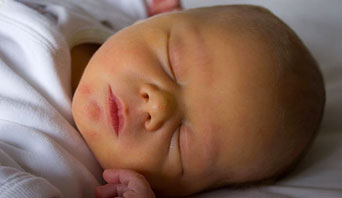 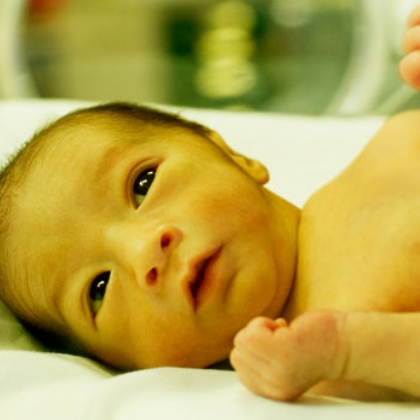 Symptoms
Causes of JaundiceThings to consider:
TIMING: Early, Classical, Late

GESTATION: PRETERM  vs FULL TERM 

SET UP: ABO incompatibility, ROM

ETIOLOGY: Hemolytic, Conjugated, Enterohepatic, Infection, Other
Causes
Causes of Jaundice by Age of Onset
<24 hours of Age				>3 Weeks of Age
	-Rhesus Incompatibility		Unconjugated:	-Breast Milk
	-ABO Incompatibility				-Infection
	-G6PD Deficiency				             - Hypothyroidism
	-Hereditary Spherocytosis		Conjugated:	-Biliary Atresia
	-Infection					-Neonatal Hepatic
2 Days to 3 Weeks					    Syndrome
	-Physiologic
	-Breast Milk
	-Infection
	-Hemolysis
	-Crigler-Naijar Syndrome
9/23/2015
16
Jaundice in the Newborn
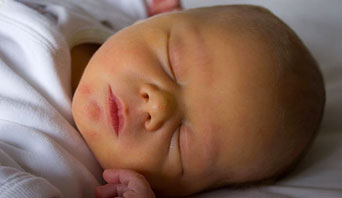 Physiological Jaundice:
Almost universal
>80% of newborns will have some degree of jaundice
Peak bilirubin level is 4 days
Bottle ~ 6
Breast ~ 15 – 18 mg/dL
Declines day 6 or 7
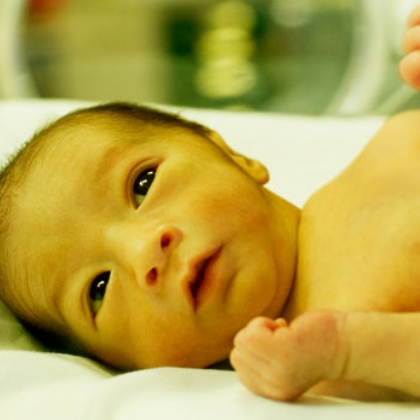 Mechanisms of Physiologic Jaundice
Increased bilirubin load on liver 
Increased enterohepatic circulation
Shorter RBC lifespan
Decreased hepatic uptake
Decreased conjugation & elimination 
(UDP) glucuronyl transferase activity
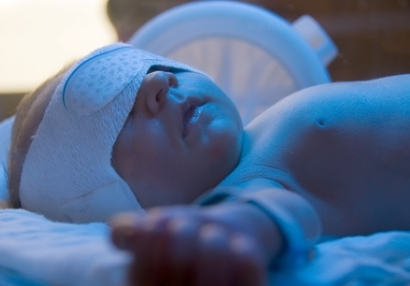 Pathophysiology
BILIRUBIN METABOLISM
9/23/2015
20
Breastfeeding and Jaundice
Significant association between breastfeeding and increased rates of physiologic jaundice in newborns
Breastfeeding jaundice: jaundice seen in first 3 to 5 days
Due to increase in enterohepatic circulation
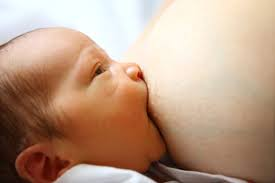 Breastfeeding and Jaundice
Up to 20-30% of breast fed infants may have mild persistent unconjugated hyperbili  
Due to an enzymatic inhibition of bilirubin conjugation
If bili is high, may need to stop breastfeeding for 24 hours
Can last for months!
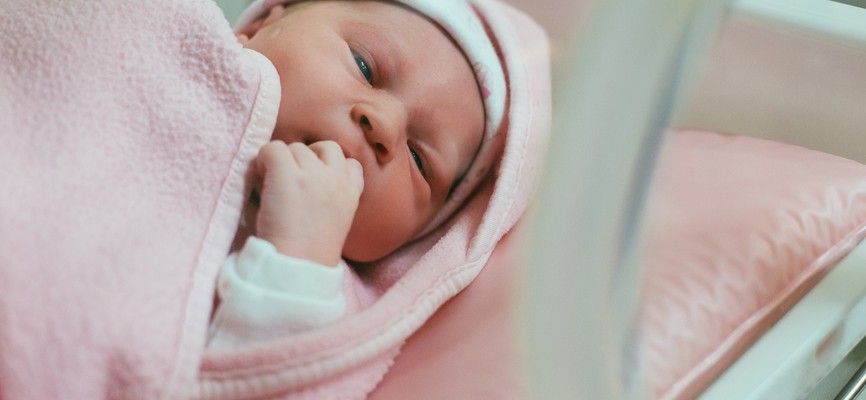 BREAST FEEDING JAUNDICE vs BREAST MILK JAUNDICEWhat’s the difference??
Bilirubin and Feeding (rev. guidelines)
Providing Feeding Support
Exclusive breastfeeding and hyperbilirubinemia are strongly associated
Breastfeeding jaundice now referred to as “suboptimal intake hyperbilirubinemia” typically peaks on days 3 to 5 and is frequently associated with excess weight loss
Almost always associated with inadequate milk intake rather than breastfeeding per se
Breastfeeding fewer than 8x per day assoc with higher TSB conc.
Low milk and low caloric intake contribute to decreased stool frequency and increased enterohepatic circulation of bilirubin
8/19/10
25
Feeding (cont. rev. guidelines)
Adequate feeding important; family centered breastfeeding support
Promote breastfeeding support within 1 hour of birth with frequent feeding on demand
Breastfed infants who are adequately hydrated should not routinely receive supplementation with formula
Breast Milk Jaundice= jaundice that persists with adequate milk intake
Can last up to 3 months
Not assoc with direct/conjugated hyperbili
8/19/10
26
PATHOLOGIC JAUNDICE
Pathologic Jaundice
Keep it simple….
1 – Increased bilirubin production
	a. hemolysis (Rh, ABO, minor groups)
	b. RBC enzyme deficiency   (G6PD, pyruvate kinase) 
	c. structural defects (spherocytosis)

2 – Decreased bilirubin elimination (less common. genetics)
	a. impaired conjugation
	b. deficiency in hepatic uptake  (ie Gilbert syndrome)
	c. increased enterohepatic circulation
Sepsis / DIC
hematomas, hemorrhage
Polycythemia
Macrosomia in IDM  
Increased enterohepatic circulation: breast milk jaundice, pyloric stenosis, bowel obstruction or ileus
Decreased Clearance:  Prematurity, Inborn errors of metabolism (Galactosemia, Tyrosinemia…) , and metabolic (hypothyroidism, hypopit)
Other Pathologic Causes of Jaundice
Prematurity
Shortened RBC lifespan 
(increased breakdown = more bili) 

Infant of Diabetic Mother
	 -Polycythemia
	- Ineffective erythropoesis
ABO hemolytic disease
Isoimmune hemolysis in newborn 
Common early cause hyperbilirubinemia
Rare cause of readmission 
Rh immunoglobulin has decreased incidence of Erythroblastosis fetalis
In about 15% of pregnancies, an infant who has blood type A or B is carried by a mother who is type O
1/3 will be Coombs positive
twice as likely to have hyperbilirubinemia
ABO Incompatability
A, B, AB, and O are the 4 major blood types
Types based on small substances (molecules) on the surface of the blood cells
When people who have one blood type receive blood from someone with a different blood type, it may cause their immune system to react. This is called ABO incompatibility.
ABO hemolytic disease of the newborn:
 maternal IgG antibodies with specificity for the ABO blood group system pass through the placenta to the fetal circulation where they can cause hemolysis of fetal red blood cells 
can lead to fetal anemia and HDN. 
In Rh disease, about half of the cases of ABO HDN occur in a firstborn baby and ABO HDN does not become more severe after further pregnancies
9/23/2015
32
The ABCs of ABO Incompatibility
The letters A, B, and O refer to the four blood types— A, B, AB, and O. 
Blood type is determined based on proteins on the surface of red blood cells. These proteins are potential antigens—substances the immune system doesn't recognize. 
For protection, the immune system will create antibodies to fight off the unfamiliar protein. These antibodies can cross the placenta, where they will break down the baby's red blood cells after she's born.
The reason a baby's blood type isn't always the same as his mother is that blood type is based on genes from each parent. So, for example, a mother who is type O and a father who is type A could have a child who is type A. The reason the baby wouldn't have type O blood, like his mom, is because the gene for O is recessive.
9/23/2015
33
ABCs cont.
Not all non-matching combinations of blood types are problematic
ABO incompatibility can occur only if a woman with type O blood has a baby whose blood is type A, type B, or type AB. 
If a baby is type O there won't be a problem with a negative immune response because type O blood cells don't have immune-response triggering antigens.
Not every baby with ABO incompatibility will develop jaundice
9/23/2015
34
9/23/2015
35
Prevention (rev. guidelines)
Prevention
Begins in pregnancy by preventing hyperbili associated with Isoimmune Hemolytic Disease
If MOC not screened for anti-erythrocyte antibodies during pregnancy, eval &tx should occur shortly after delivery
ACOG recommends pregnant women be tested to determine ABO and Rh(D) type and receive an antibody screen to determine need for Rh(D) immunoglobulin & to assess for potential isoimmune hemolytic disease of the newborn
IF maternal Ab screen is positive or unknown infant should have a direct antiglobulin test  (DAT) & infant blood type should be determined ASAP using either cord or peripheral blood
8/19/10
36
8/19/10
37
Coombs Testing:What Is It and Why Does It Matter?
A Coombs test (also known as Coombs' test, antiglobulin test or AGT) is either of two clinical blood tests used in immunohematology and immunology.
 The direct Coombs test is used to test for autoimmune hemolytic anemia; i.e., a condition of a low count of red blood cells (aka RBCs) caused by immune system lysis or breaking of RBC membranes causing RBC destruction.
A positive result means your blood has antibodies that fight against red blood cells. 
Indirect Coombs test: A positive test result means that your blood is incompatible with the donor's blood and you can't receive blood from that person.
9/23/2015
38
Direct vs Indirect Coombs
Coombs Testing Better Explained
9/23/2015
40
Case – ABO Incompatability
8 day old male born at 37 2/7 weeks via repeat c-section to a G1P2 to1 mother. Birth weight 2.61kg. No complications with pregnancy or delivery
Infant is breastfeeding with some concern re: supply but improving
Jaudice develops a few days after birth
Serum bili 15.4 at 116 hours 
Does this infant have any risk factors? 
When do we need to think about starting phototherapy?
9/23/2015
41
ABO case cont.
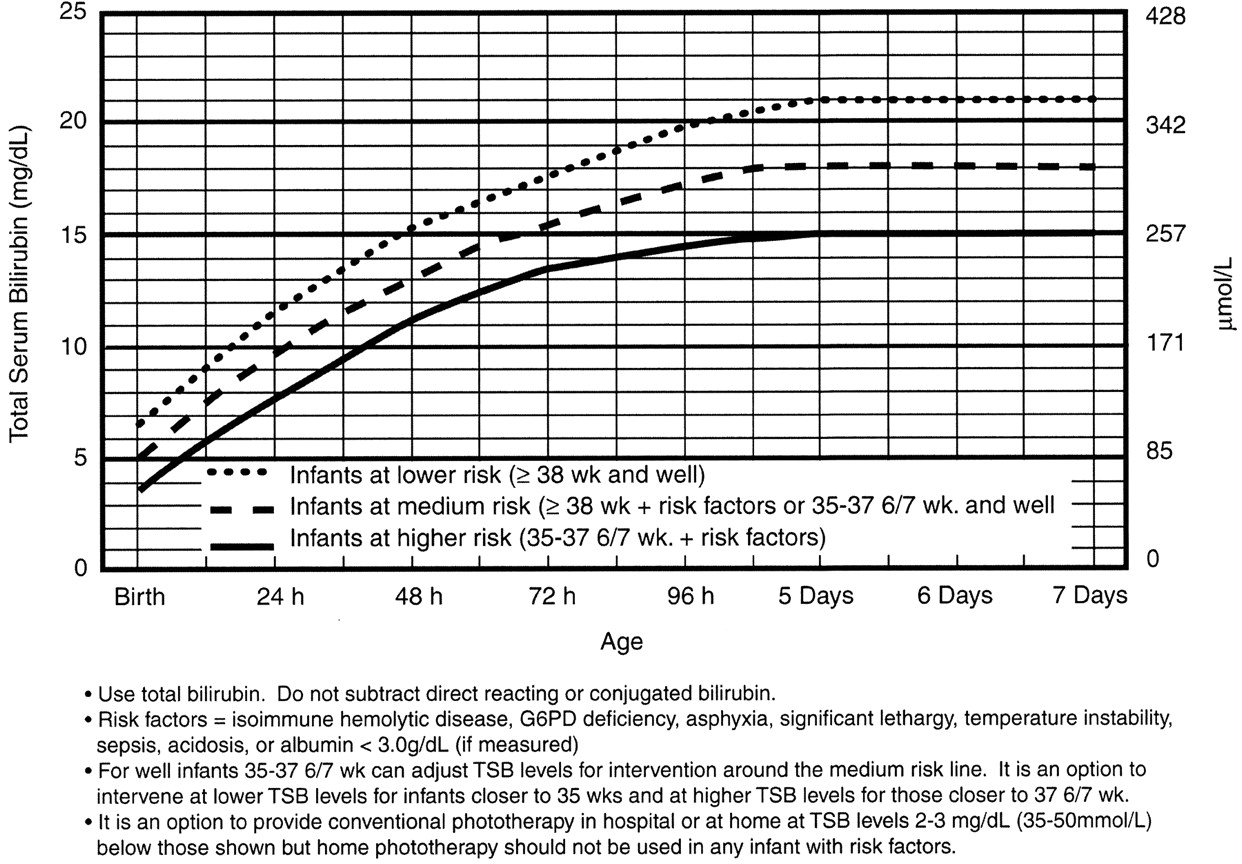 9/23/2015
42
New Bilirubin Nomogram
9/23/2015
43
ABO case (cont)
Light Up Level = 15 and patient has a total bili of 15.4
What do you do?
Additional labs show that mother is O+ and infant is A+ w/ a positive coombs test 
Infant has a hematocrit of 47.7% with retic of 1.8
Went under phototherapy at 24 hours and bilirubin decreased to 11.7 at 139 hours with rebound (10 hours later) of 11.7 with stable hct and retic
Seen in office at 8 days old with normal exam and great weight gain
What do you need to consider at the newborn visit?
Do you repeat a bilirubin level?
8/19/10
44
Glucose-6-phosphate Dehydrogenase (G-6PD)
Enzyme important for red blood cell metabolism
Affected Infants have impaired ability to conjugate bilirubin
Protects RBCs against oxidative damage
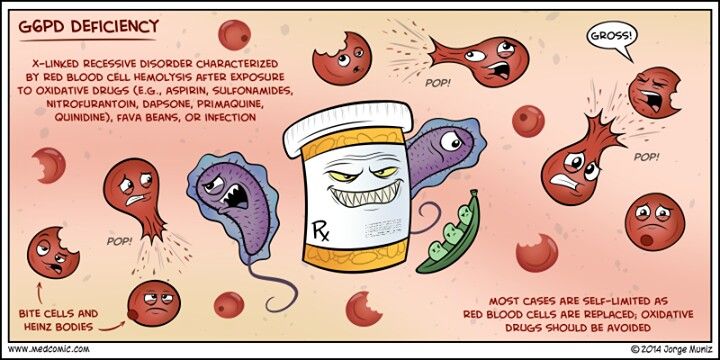 Glucose-6-phosphate Dehydrogenase (G-6PD) Deficiency
Clinically significant red cell enzyme defect
X-linked recessive enzymopathy that decreases protection against oxidative stress
Males usually more affected due to homozygosity (X linked)
Affects as many as 4,500,000 newborns worldwide each year
Recognized as 1 of most important of hazardous hyperbili leading to kernicterus in the US and globablly
Genetic ancestry from Mediterranean, Middle East, Arabian Peninsula, Southeast Asia, and Africa can help predict risk
Found in 11% to 13% of African-American newborns = 32,000 to 39,000
G6PD Deficiency Cont.
G6PD Deficiency Continued
Infants with risk factor require closer monitoring
G6PD deficiency: 
Dx is a challenge: most affected infants will not have positive family hx 	
Clinical events that should raise suspicion: 
more likely to get phototx before hospital discharge
 greater risk readmission &re-treatment
severe hyperbili or atypical development like elevated TSB in formula fed infant or late-onset jaundice should raise possibility of G6PD
8/19/10
47
MORE on G6PD Deficiency
Infant with G6PD Def can develop a sudden and extreme increase is TSB that may be hard to anticipate or prevent
Measuring G6PD activity during or soon after a hemolytic event or exchange transfusion can lead to falsely normal result
If strongly suspected G6PD activity should be measured again 3 or more months later
8/19/10
48
Risk Factors for Developing Significant Hyperbilirubinemia
Lower gestation age (ie risk increases w/ each additional wk less than 40 wk)
Jaundice in first 24 hours after birth
Pre-discharge TcB or TSB close to phototherapy threshold
Hemolysis from any cause (based on rapid rate of increase in TsB/TcB of >0.3 mg/dL /hour in first 24 hours of life or >0.2 mg/dL/ hour thereafter
Phototherapy before discharge
Parent or sibling requiring phototherapy or exchange transfusion
Family hx or genetic ancestory suggestive of inherited RBC disorders including G6PD deficiency
Exclusive breastfeeding with suboptimal intake
Scalp hematoma or significant bruising
Down Syndrome
Macrosomic infant of diabetic mother (congenital hypothyroidism, transient myeloproliferative disorder)
9/23/2015
49
Hyperbilirubinemia Neurotoxicity Risk Factors
Gestational Age <38 wk and this risk increases w/degree of prematurity
Albumin <3.0 g/dL
Isoimmune hemolytic disease (ie positive direct antiglobulin test), G6PDD or other hemolytic conditions
Sepsis
Significant clinical instability in previous 24 hours
9/23/2015
50
Protective factors
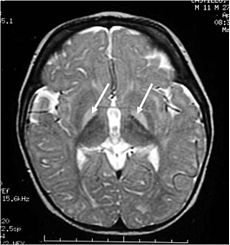 TSB in the low risk zone
Gestational age > 41 weeks
Exclusive bottle feeding
African American race
Discharge from the nursery after 72 hours
TIMING
AFTER 3RD DAY during FIRST WEEK:
Sepsis
UTI
Congenital infections

AFTER the FIRST WEEK
Breast-milk jaundice
Sepsis
Galactosemia
Hypothyroidism
CF
Spherocytosis
Some other weird hemolytic anemia
PERSISTENT : 
Hepatitis 
Bile  or bile duct problem 
TORCH
Galactosemia
Kernicterus (bilirubin encephalopathy)
Rare
Elevated serum bili = can be toxic to CNS
Known cause of CP
Preventable
Clinical features of Acute Bilirubin Encephalopathy
Initial Phase:
Lethargy, sleepiness
Slight hypotonic
Poor sucking, slightly high-pitched cry
Intermediate Phase:
Moderate stupor, irritable
Tone variable, usually increased; some have retrocollis-opisthotonos
Minimal feeding, high-pitched cry
Advanced Phase:
Deep stupor to coma
Hypertonia, retrocollis-opisthotonos
No feeding, shrill cry
Clinical Features of Chronic Post-Kernicteric Encephalopathy
Kernicterus = permanent disabling neurologic condition characterized by:
Choreoathetoid cerebral palsy
Gaze abnormalities (upward gaze paresis)
Sensorineural hearing loss or auditory neuropathy
Intellectual deficits, but minority are in the intellectually disabled range
Enamel dysplasia of deciduous teeth
What determines if the baby will have kernicterus?
1. Concentration of bili in the brain

2. Duration brain has been exposed

MRI will show deposition in basal ganglia

Long term effects vary

Boys tend to have worse long term  outcomes
Who Should be Checked?
Jaundice on 1st day of life = ALWAYS pathologic
r/o infection
Most infants discharged from nursery before  48 hours, well before their bilirubin has peaked
AAP has guidelines for follow up of all infants discharged before 72 hours of age, requiring that they are seen within 2 days of discharge.
Follow up to prevent severe hyperbilirubinemia and kernicterus.
Over 38 weeks, no jaundice, formula fed, no risk factors  follow up 3-4 days
Bilirubin Concentration
Visual Estimation of TSB Concentrations
Correlations are generally highly statistically significant differences as great as 13 to 15 mg/dL btwn actual TSB and TcB and bilirubin values estimated by jaundice observed
All infants should be visually assessed for jaundice at least Q12 hours following delivery until discharge. TsB or TcB should be measured ASAP for infants noted to be jaundiced <24 hours after birth
Although jaundice before 24 hours may not have an identifiable cause, when a cause is identified it is most likely to be a hemolytic process
8/19/10
58
Visual Assessment of Jaundice
Traditional identification requires blanching the skin with digital pressure to reveal the underlying color of the skin and subcutaneous tissue
 More difficult in particularly in darkly pigmented infants






Difference between a TSB value of 5 mg/dL  and 8 mg/dL  cannot be perceived by the eye, but this represents the difference between the 50th and the 95th percentiles at 24 hours
Potential errors associated w/visual diagnosis have led some experts to recommend that all newborns have a TSB or TcB measured prior to discharge
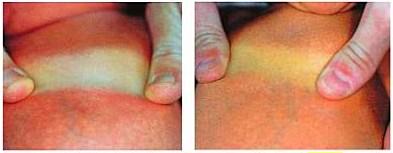 Treatment
Indentifying Need for Treatment
Use TSB as definitive test to guide phototherapy and escalation-of-care decisions including exchange transfusion
Based on gestational age, hour specific TSB and presence for risk factors for bilirubin neurotoxicity
Hyperbili Neurotoxicity Risk Factors
Gestational age < 38 wk – risk increases with degree of prematurity
Albumin <3.0
Isoimmune hemolytic disease, G6PD def, other hemolytic conditions
Sepsis
Significant Clinical Instabilityin the previous 24 hours
8/19/10
60
Transcutaneous Bili
Transcutaneous Bili Levels
TsB level can be estimated based on TcB
Measure yellowness of reflected light transmitted from the skin and use an algorithm to predict TsB level
Do not directly assess bili levels but they are valid and reliable when used as a screening test to determine who needs TsB
Good correlation- generally within 3mg/dL
Difference btwn may depend on skin melanin concentration and the instrument used (BiliChek instruments may underestimate TsB at higher levels in in infants with greater skin melanin; JM instruments may overestimate the TsB in infants with greater skin melanin)
Bili should be measured btwn 24-48 hours after birth or before discharge if that occurs earlier
8/19/10
61
Work up 				Transcutaneous Bilirubin (TcB)		 	- noninvasive			- quick			- cost effective
TcBili vs TsBili
Several studies completed over past 5 years comparing accuracy of Tc (transcutaneous) bili levels compared to Ts (serum) bili levels
Results have shown that Tc bili levels are accurate and correlate well with Ts bili levels in infants born >35 weeks
Tc bili is more reliable when checked on sternum compared to forehead
Tc bili tends to overestimate serum level in light skinned infants and underestimate it is dark skinned infants
8/19/10
63
Bili Levels
TsB should be measured IF TcB exceeds or is within 3mg/dL of phototherapy treatment threshold or if the TcB is greater than or equal to 15mg/dL
If more than 1 measurement is available the rate of increase may be used to identify Infants at higher risk of subsequent hyperbili
Rapid rate of increase (≥0.3mg/dL per hour in 1st 24 hours or ≥0.2mg/dL per hour thereafter) suggest hemolysis
IF appropriate follow up cannot be arranged for an infant outpt discharge may be delayed
8/19/10
64
Work up
Total & Direct Bilirubin (heel stick vs venous)- hours of life- rate of rise

Total serum bilirubin =  combination of bilirubin production, conjugation, and enterohepatic circulation
Heel Stick
9/23/2015
66
What if the bilirubin is elevated?
INDIRECT/UNCONJUGATED 
Look for reticulocytosis & peripheral smear with RBC destruction
HEMOLYSIS (ABO, Rh)  
If no blood group incompatibility suspect something non-immunologic
 shortened RBC lifespan  (spherocytosis, polycythemia…)
DIRECT/CONJUGATED (bili > 2mg/dL)
 Biliary atresia, cholestasis, hepatitis, inborn error, CF, infection
Laboratory Tests for the Jaundiced Infant
CONJUGATED/DIRECT BILI
Evaluating direct-reacting or conjugated bili
Direct serum bili >1 mg/dL is abnormal
Cutoff of >=0.3 mg/dL has been used for conjugated bili
Prevalence of biliary atresia is low therefore infants who have a single elevation of the direct/conjugated bili do not have biliary atresia (if suspected need to repeat lab in a few days to a few weeks)
An increase (not single elevated level) suggest possibility of pathologic cholestasis that requires further eval
Also consider UTI, isoimmune hemolytic disease, sepsis and some inborn errors of metabolism
BF infants still jaundiced at 3-4 weeks, formula fed at 2 weeks should get a repeat total & direct/conjugated bili to eval for possible pathologic cholestasis 
Check newborn screen (galactosemia, hypothyroidism and tyrosinemia can cause prolonged jaundice)
8/19/10
69
Bilirubin Nomogram
**important to consider the rate of rise**
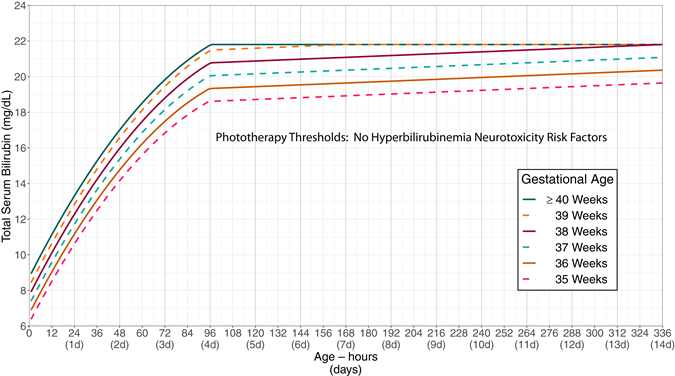 PthoPt
9/23/2015
71
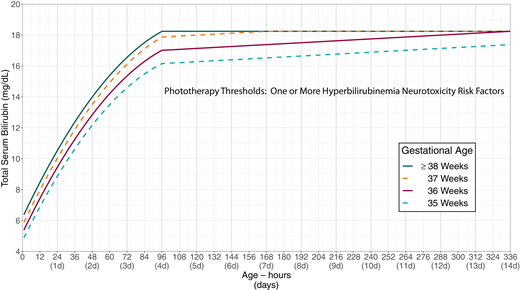 72
Exchange Transfusion
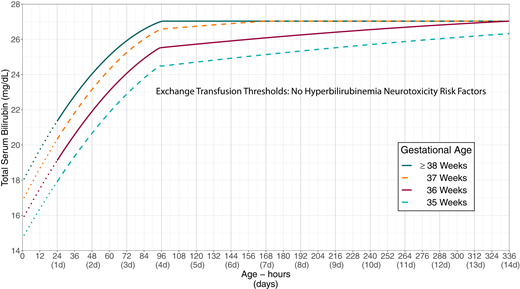 74
When to intervene?
USE YOUR NOMOGRAM!!  
AAP 2004 recommendation for phototherapy: 
25 – 48 hours: 15 mg/dL
49 – 72 hours: 18 mg/dL
72 hours: 20 mg/dL
Bilitool – not sure if this has been updated to new guidelines
Use your clinical judgement!
Urgent Intervention if:

Total Serum bilirubin > 25 – 30 mg/dL

Exchange transfusion if > 30 mg/dL or if signs of kernicterus are present
Let’s Practice
Baby Girl 4 days old in your office for her newborn visit
Born at 39 1/7 weeks with no complications
MOC is A+ 
Infant is formula fed
Birth Wt 7 lbs 8.1 oz
Wt in office today 7 lbs 10 oz
Newborn records show TcB 8.3 @43 hrs
No jaundice on exam. What was risk level for this pt in newborn nursery? What would LL be today?
8/19/10
77
Nomogram
9/23/2015
78
New Nomogram
9/23/2015
79
Practice #2
Baby Boy now 2 days old in your office for newborn visit
Born at 37 6/7 weeks; no complications
Pt is both breastfeeding and formula feeding
MOC is B+
Birth Wt 6 lbs 4.7 oz; Wt today 6 lbs 2 oz
Tc bili 6.9 @30 hours of life
No jaundice on exam
Does this infant have any risk factors?
What risk level was his bilirubin in newborn nursery?
What is his LL today? 
When do you want to bring this patient back to check weight/jaundice?
9/23/2015
80
Nomogram
9/23/2015
81
New Nomogram
9/23/2015
82
Practice #3
Baby Girl now 8 days old in your office for newborn visit
You have NO newborn records and MOC is a poor historian
MOC does not know the birth weight
All she can tell you is that infant was in local hospital and fine right after delivery but shortly afterwards oxygen levels dropped, pt intubated and transferred to children’s hospital NICU. MOC thinks patient may have had jaundice
Pt is well appearing with normal exam with exception of jaundice to abdomen
What do you do?
9/23/2015
83
You Get a serum Bilirubin – level is 10.3
9/23/2015
84
On New Nomogram
9/23/2015
85
Finally the NICU Records Arrive
Infant was born at 37 4/7 weeks with APGARs of 8 and 9
A few hours after birth her O2 (both pre and post ductal) dropped dramatically. Infant was intubated and transferred to children’s hospital where pt was found to have a large PDA
Infant received phototherapy in NICU with last bili level of 10.8
MOC is O+, Patient O+ with negative direct coombs
9/23/2015
86
Practice #4
Baby Girl now 2 days old in you office for newborn visit
Born at 38 5/7 weeks
No complications aside from MOC having gestational diabetes
MOC is A+
Tc bili in newborn nursery 7 @ 30 hours of life
Birth Wt 9 lbs 1.3 oz
Discharge Wt: 8 lbs 10 oz
Formula fed
No jaundice on exam
What was the risk level for infant in nursery? What is LL today?
Does this infant have any risk factors
9/23/2015
87
Nomogram
9/23/2015
88
Using the New Nomogram
9/23/2015
89
Practice #5
Baby Girl now 2 days old in you office for newborn visit
Born at 39 2/7 weeks, no complications
Pt is formula fed
MOC is O+
Patient is O neg; direct coombs negative
Tc bili 4.4 @ 31 hours of life
Birth Wt 6 lbs 14 oz
Wt in office 6 lbs 11.5 oz
What was risk level in newborn nursery? What is LL today?
9/23/2015
90
Nomogram
9/23/2015
91
New Nomogram
9/23/2015
92
Practice #6
Baby Boy now 3 days old being seen in you office for newborn visit
Born at 39 3/7 weeks, no complications
Pt is breastfed
MOC O+
Infant is O neg, direct coombs neg
Birth weight 6 lbs 7 oz
Wt in office today 6 lbs 6 oz
Tc Bili 8.3 @ 48 hours
Jaundice to chest on exam
What was risk level in nursery? What is LL today? Does this patient have risk factors?
9/23/2015
93
Nomogram
9/23/2015
94
New Nomogram
9/23/2015
95
Case – Bright Yellow Infant at Newborn Visit
Seeing a newborn in your office for initial newborn visit and they are bright yellow. You review the newborn records and find the following:
Born at 39 3/7 weeks via SVD to a G3 P2to3 mother. Birth wt 3.39kg
Newborn Nursey noted jaundice starting around 24 hours of age
Checked a Tc bili (13)  serum bili 12.4 
Mother is O+ (Ab screen negative)
Infant is B+, coombs negative
What is LL for this patient? Any risk factors? Is this ABO incompatability?
9/23/2015
96
9/23/2015
97
Case pres. Cont.
LL – 11.7
Started on bili blanket b/c patient looks good and is feeding well
After 8 hours under biliblanket total serum bili has increased to 14.5 at 34 hours (LL 13.3)
Admit to NICU and overhead phototherapy is started. Bili maxes out at 17.4 and by time of discharge has decreased to 14.9 (at 67 hours) with LL of 17.2
Hematcrit 51% and retic 10.4 ; G6PD pending at time of d/c
He was off lights x 24 hours prior to d/c home on a Friday evening. Sent home w/ diagnosis of ABO incompatibility as reason for jaundice
Went for repeat bili at hospital 2 days later (Sunday) and total serum bili is now 16.6 (no intervention initiated and pt follows up the next day)
He is bright yellow on exam but gaining weight and otherwise looks great. What do you do?
9/23/2015
98
Case Presentation - conclusion
Decision is made to order a STAT bili and family gets blood drawn as advised around 11am
6 hours later no results from QUEST – after several calls/complaints re: not getting run STAT we get a result at 11pm (12 hours later) that Total serum bili is now 19.2 (direct 0.3)
Parents are called and told to get to CCMC ED immediately (over 12 hours from lab draw so cannot be direct admit)
Bili in ED is 20 (w/ direct of 0.4), biliblanket started immediately and admitted with heme/onc consult
At d/c bili decreased to 12.2 w/ direct of 0.5; G6PD elevated at 25 but could be inaccurate b/c of high retic – needs repeating at 6 months
NOT ABO incomp. (negative coombs)
F/u bili in office 10.8 (direct 0.2) and he is doing well
9/23/2015
99
New Nomogram
9/23/2015
100
TREATMENT
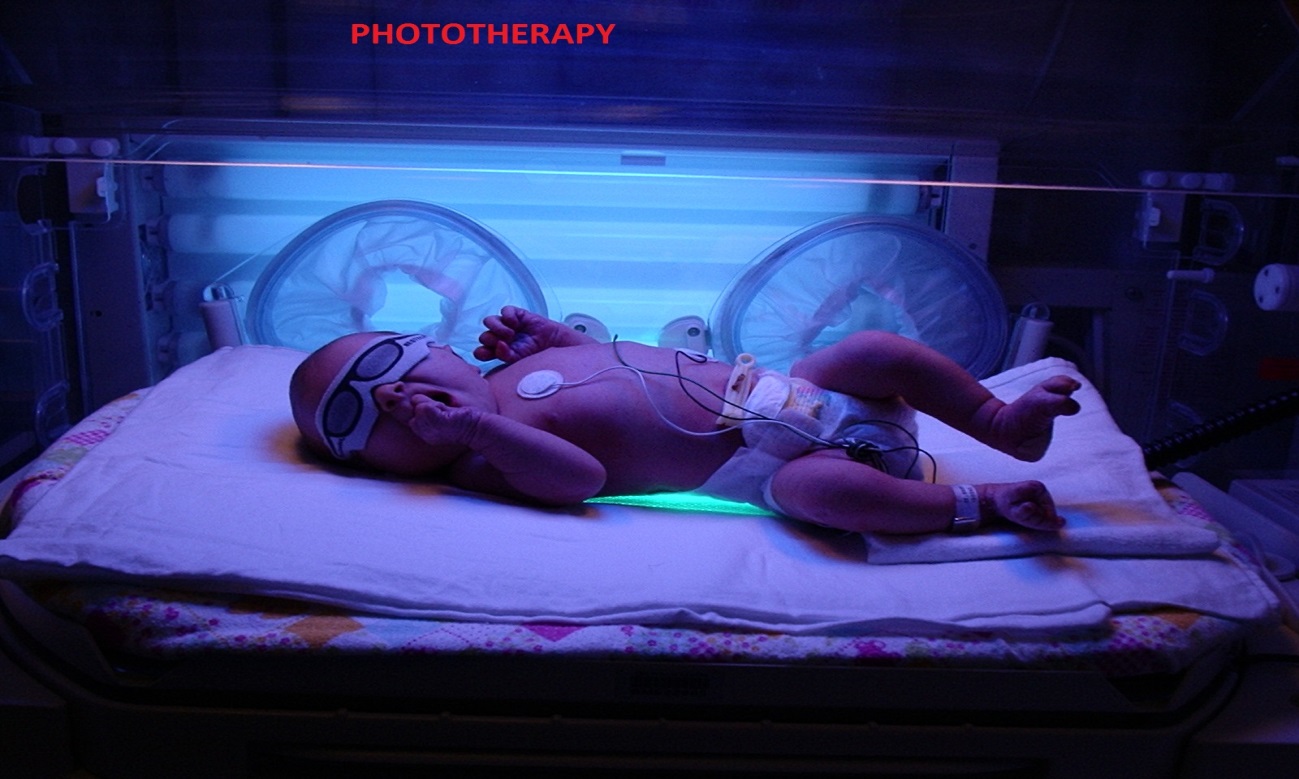 PHOTOTHERAPY
Double/Triple
Lumirubin
Exposed skin
Insensible losses
Temp
Hydration 
Can stop once bili has gone down by 4-5 mg/dL
Rebound hyperbilirubinemia rare





EXCHANGE TRANSFUSION

https://www.youtube.com/watch?v=r-g7UB-MJS0
Phototherapy
Decreases bilirubin concentrations through a variety of photochemical reactions that allow bili to be more easily excreted
Effectiveness dependent on intensity of phototherapy administered and surface area of the infant exposed 
No standard method exists and substantial variation with equipment
General approach: provide intensive phototherapy to as much of infants surface area as possible
Primary goal: decrease likelihood of further increases in TSB that would lead to need for escalation of care
8/19/10
102
Natural Sunlight
Although direct exposure to sunlight has been shown to decrease TSB concentrations “the practical difficulties involved in safely exposing infants to the sun….while also avoiding sunburn, preclude use of sunlight as a reliable therapeutic tool and therefore is not recommended”
8/19/10
103
Home Phototherapy
For newborns who have already been discharged and then develop TSB above phototherapy threshold can consider home phototx (LED-based device)
Need to meet criteria:
Gestational Age ≥38 weeks
≥ 48 hours old
Clinically well with adequate feeding
No known hyperbili neurotoxicity risk factors
No previous phototherapy
TSB no more than 1 mg/dL above tx threshold
LED device available without delay
TSB can be measured daily
8/19/10
104
Water/Dextrose Water
Oral supplementation with water or dextrose water should NOT be provided to prevent hyperbilirubinemia or decrease bilirubin
No evidence of benefit and there are possible harms
Potential Harm
Interfering with breastfeeding
Hyponatremia (can lead to seizures)
Water intoxication
8/19/10
105
TREATMENT
Exchange  Transfusion
Mechanical removal
Small amts blood removed & 
      replaced w similar amt  blood/fluid 
Done until twice blood volume 
      has been replaced 
Good for ongoing hemolysis
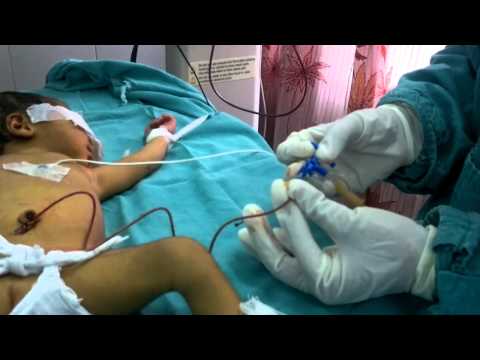 Risks of Phototherapy
RETINAL DAMAGE
Eye covers used as standard prophylaxis.
Some evidence that phototherapy may lead to a small increase in the risk of subsequent childhood epilepsy
BRONZE BABY SYNDROME
Some infants with cholestatic jaundice when treated with phototherapy.  With  exposure to phototherapy lamps, these infants develop a dark, gray-brown discoloration of skin, urine, and serum.  Exact etiology is not understood; effect thought to be the result of an accumulation of porphyrins and other metabolites.
PURPURA OR BULLAE
infants with cholestatic jaundice or congenital erythropoietic porphyria  infants who have this diagnosis or a positive family history for this disorder, have an absolute contraindication for phototherapy.
Risks of Exchange Transfusion
Thrombocytopenia
Portal Vein Thrombosis
NEC
Electrolyte problems
Graft vs host
Infections
How can we prevent hyperbilirubinemia?
Increase the number of oral feeds!!

	Increases bili excretion 

	Reduced bili in enterohepatic circulation
CASE REPORT
A 23-yo G0P1 mother delivered a 36 wks’ gestation male infant 
uncomplicated pregnancy
Infant initially had some difficulty latching on for breastfeeding, but subsequently appeared to nurse adequately (nursing quality was considered “fair.”)
At age 25 hours, he appeared slightly jaundiced and his bilirubin concentration was 7.5 mg/dL. 
He was discharged at age 30 hours, with a follow-up visit scheduled for 1 week after discharge. On DOL#5, at about 4:30 pm, mother called the pediatrician’s office b/c infant was not nursing well and was becoming increasingly sleepy.
he had become more jaundiced over the previous 2 days. The mother was given an appointment to see the pediatrician the following morning. 
Examination in the office: markedly jaundiced infant w/ a high-pitched cry who intermittently arched his back. TSB concentration was 36.5 mg/dL 
Admitted,immediate exchange transfusion was performed. Neuro eval at age 18 months showed profound neuromotor delay, choreoathetoid movements, an upward gaze paresis, and a sensorineural hearing loss.
Two very important risk factors:  
Gestational age less than 38 weeks 
- 13x more likely to be readmitted for severe jaundice
Breastfeeding (esp w poor latch) 
	- majority cases of kernicterus

36 weekers …. “Near-term” infants
	- treated like regular babies in the nursery 
	- much more likely to nurse ineffectively : fewer calories, greater wt loss
	- immaturity of the liver

Any infant discharged at less than 72 hours of age should be seen within 2 days of discharge 
 	*sooner if risk factors present (within 24 h of discharge)
Pop Quiz!
Jaundice is caused by: a. Excess of uric acid in the blood b. Excess of hemoglobin in the blood c. Excess of bilirubin in the blood d. Excess of potassium in the blood
Jaundice is caused by: a. Excess of uric acid in the blood b. Excess of hemoglobin in the blood c. Excess of bilirubin in the blood d. Excess of potassium in the blood
Bilirubin is a waste product released during the break down of:a. Mast cells b. Red blood cells c. White blood cells d. Platelets
Bilirubin is a waste product released during the break down of:a. Mast cells b. Red blood cells c. White blood cells d. Platelets
Jaundice is also known as:a. Icterus b. Hemophilia c. Anemia d. Hypercholesterolemia
Jaundice is also known as:a. Icterus b. Hemophilia c. Anemia d. Hypercholesterolemia
Hemolytic jaundice occurs due to:a. Liver diseases b. Rapid destruction of erythrocytes or red blood cells c. Intestinal diseases
Hemolytic jaundice occurs due to:a. Liver diseases b. Rapid destruction of erythrocytes or red blood cells c. Intestinal diseases
True/False: Obstruction of bile duct causes jaundice.
True/False: Obstruction of bile duct causes jaundice.TRUE
Jaundice caused due to obstruction of bile duct is also referred to as:a. Hemolytic jaundice b. Hepatocellular jaundice c. Cholestasis
Jaundice caused due to obstruction of bile duct is also referred to as:a. Hemolytic jaundice b. Hepatocellular jaundice c. Cholestasis
True/False: Full term babies have a lower risk of contracting jaundice than the premature babies.
True/False: Full term babies have a lower risk of contracting jaundice than the premature babies.TRUE
Which of the following factors leads to neonatal hyperbilirubinemia? a. Shortened neonatal red cell life span. b. Impaired excretion of unconjugated bilirubin. c. Limited conjugation of bilirubin in the liver. d. Increased enterohepatic circulation. e. All of the above.
Which of the following factors leads to neonatal hyperbilirubinemia? a. Shortened neonatal red cell life span. b. Impaired excretion of unconjugated bilirubin. c. Limited conjugation of bilirubin in the liver. d. Increased enterohepatic circulation. e. All of the above.
True/False: Hemoglobin degradation results in the formation of biliverdin and carbon monoxide.
True/False: Hemoglobin degradation results in the formation of biliverdin and carbon monoxide.TRUE
A total serum bilirubin >17 mg/dL in a term neonate is: a. physiologic b. pathologic
A total serum bilirubin >17 mg/dL in a term neonate is: a. physiologic b. pathologic
In G6PD deficiency, there is hyperbilirubinemia on the basis of: a. hemolysis b. decreased conjugation c. both d. neither
In G6PD deficiency, there is hyperbilirubinemia on the basis of: a. hemolysis b. decreased conjugation c. both d. neither
True/False: Systemic sulfonamide medications are avoided in the newborn because they displace bilirubin from albumin and increase free bilirubin.
True/False: Systemic sulfonamide medications are avoided in the newborn because they displace bilirubin from albumin and increase free bilirubin.TRUE
True/False: Breast milk jaundice is more common than breast feeding jaundice.
True/False: Breast milk jaundice is more common than breast feeding jaundice. FALSE
True/False: Supplementation of breast feeding with water or dextrose lowers the serum bilirubin.
True/False: Supplementation of breast feeding with water or dextrose lowers the serum bilirubin. FALSE
True/False: Discontinuation of phototherapy in a healthy, term neonate is usually associated with rebound hyperbilirubinemia.
True/False: Discontinuation of phototherapy in a healthy, term neonate is usually associated with rebound hyperbilirubinemia. FALSE
Which of the following factors should be strongly considered in determining whether an exchange transfusion is indicated in a term neonate with an indirect bilirubin of 21 mg/dL?a. Age of the neonate (time since birth). b. Whether the cause is hemolytic or non-hemolytic.  c. The presence of other clinical factors such as intraventricular hemorrhage or meningitis. d. All of the above. e. None of the above
10. Which of the following factors should be strongly considered in determining whether an exchange transfusion is indicated in a term neonate with an indirect bilirubin of 21 mg/dL. a. Age of the neonate (time since birth). b. Whether the cause is hemolytic or non-hemolytic.  c. The presence of other clinical factors such as intraventricular hemorrhage or meningitis. d. All of the above. e. None of the above
1.e, 2.True, 3.b, 4.c, 5.True, 6.True, 7.False, 8.False, 9.False, 10.d
CASE STUDY
Sarah was born at 36 weeks gestation to a 27-year-old woman with a blood type of O positive. At 24 hours of life, Sarah noted to be breastfeeding poorly and  visibly jaundiced. A total serum bilirubin = 21 mg/dL with a conjugated bili level of 1.1 mg/dL. At that time, phototherapy was started in an attempt to reduce the serum bilirubin level. Blood test results showed an A positive blood type and a positive Coombs’ test. The reticulocyte count was elevated at 5%. 
To ensure proper caloric intake and hydration, the infant received a formula supplement after each breastfeeding attempt. The mother was encouraged to breastfeed every two hours to facilitate hydration and adequate milk production. After 24 hours, the bilirubin level had decreased to 17 mg/dL, and the mother stated that her milk supply had increased and Sarah seemed to be nursing more efficiently. After three days of phototherapy, the bilirubin level dropped to 13 mg/dL and phototherapy was discontinued. After two days of observation and intermittent total serum bilirubin levels, Sarah was discharged home with her parents.
Sarah’s elevated reticulocyte count indicates which of the following?
Sarah’s elevated reticulocyte count indicates which of the following?
Sarah’s risk factors for neonatal hyperbilirubinemia include:
Sarah’s risk factors for neonatal hyperbilirubinemia include:
ABO Incompatibility Causes
ABO Incompatibility Causes
Inadequate breastfeeding increases the risk of hyperbilirubinemia by:
Inadequate breastfeeding increases the risk of hyperbilirubinemia by:
THANK YOU!Questions?
Contact Information:

Megan Ratchford, MD
CHC of New Britain
ratchfm@chc1.com